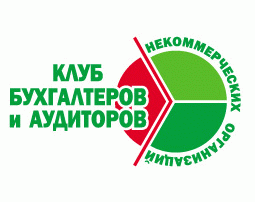 Ассоциация «Клуб бухгалтеров и аудиторов некоммерческих организаций» (Москва)в рамках проекта«Информационная поддержка НКО: налогообложение и бухгалтерский учёт. Этап V»
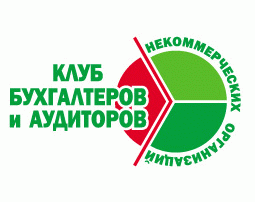 при финансовой поддержке Фонда президентских грантов
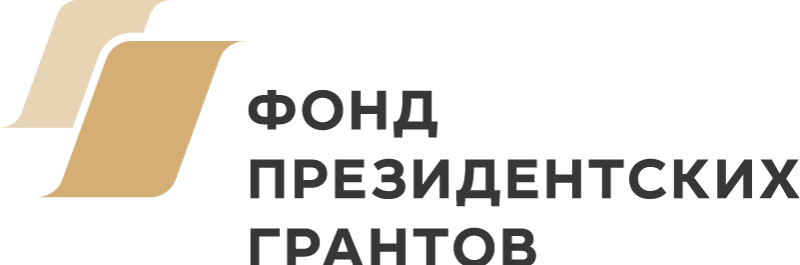 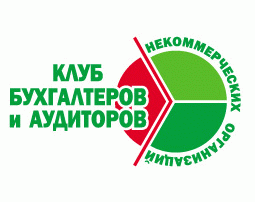 215-й вебинар Ассоциации "КБА НКО" 21.11.2023

«Реестры НКО (единый реестр СО НКО, реестр исполнителей общественно-полезных услуг, региональные реестры поставщиков социальных услуг)»

в рамках проекта 
«Информационная поддержка НКО: налогообложение и бухгалтерский учёт. Этап V»
с использованием гранта Президента Российской Федерации на развитие гражданского общества, предоставленного Фондом президентских грантов
Эксперт
сегодняшнего
вебинара
Селитраров Артём Станиславович – директор Центра правовой и учебно-методической поддержки социальных инициатив Урала «Третий сектор» (Екатеринбург).
Деятельность Ассоциации:
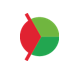 Ежеквартальные встречи московского Клуба 
Встречи региональных Клубов (Абакан, Екатеринбург, Казань, Красноярск, Нижний Новгород, Ленинградская область, Санкт-Петербург, Саратов, Севастополь, Ульяновск, Челябинск)
Регулярные обзоры изменений в законодательстве, касающихся НКО
Консультационные семинары и вебинары
Серия книг «Некоммерческие организации» под общей редакцией П.Ю. Гамольского
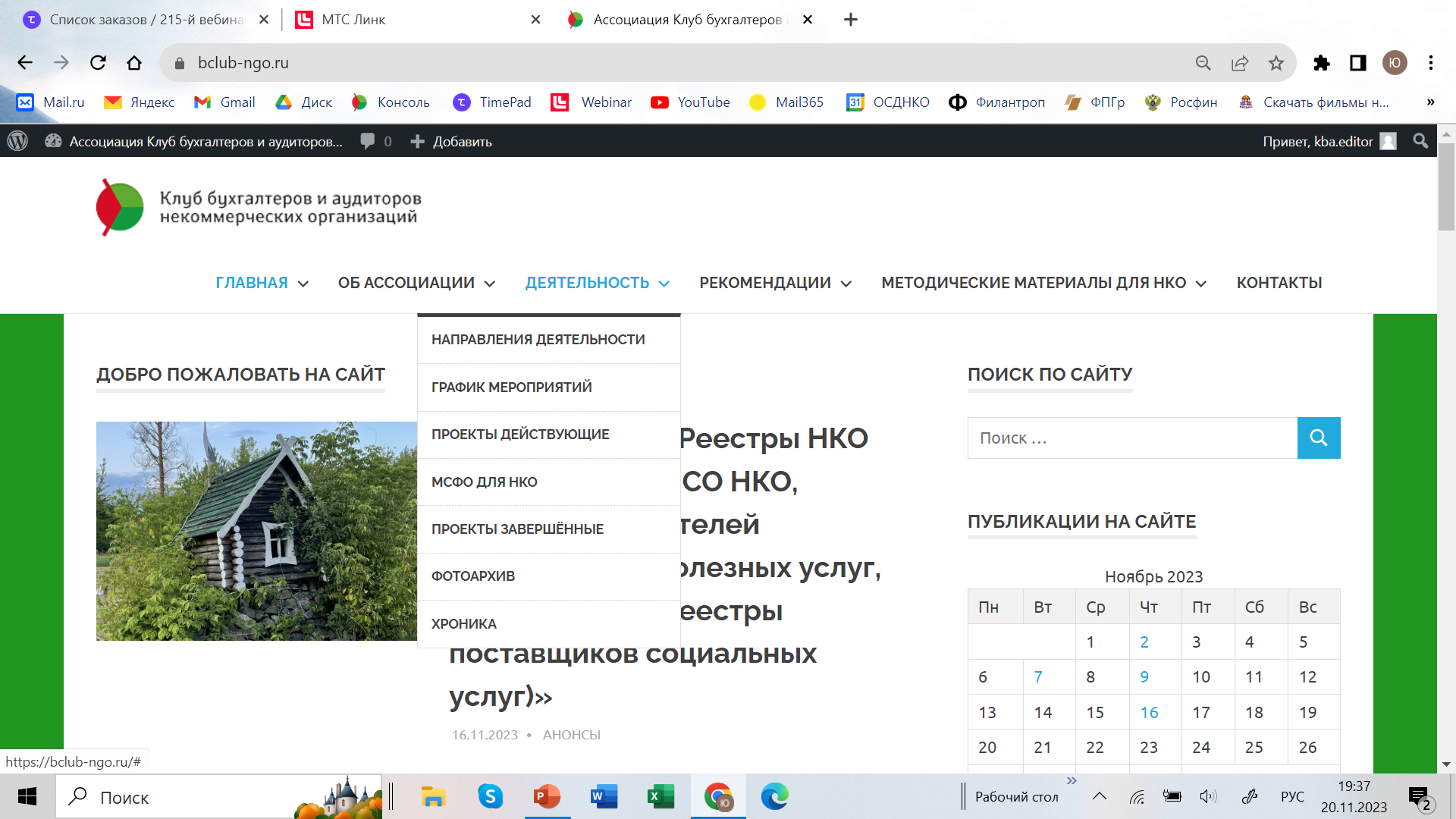 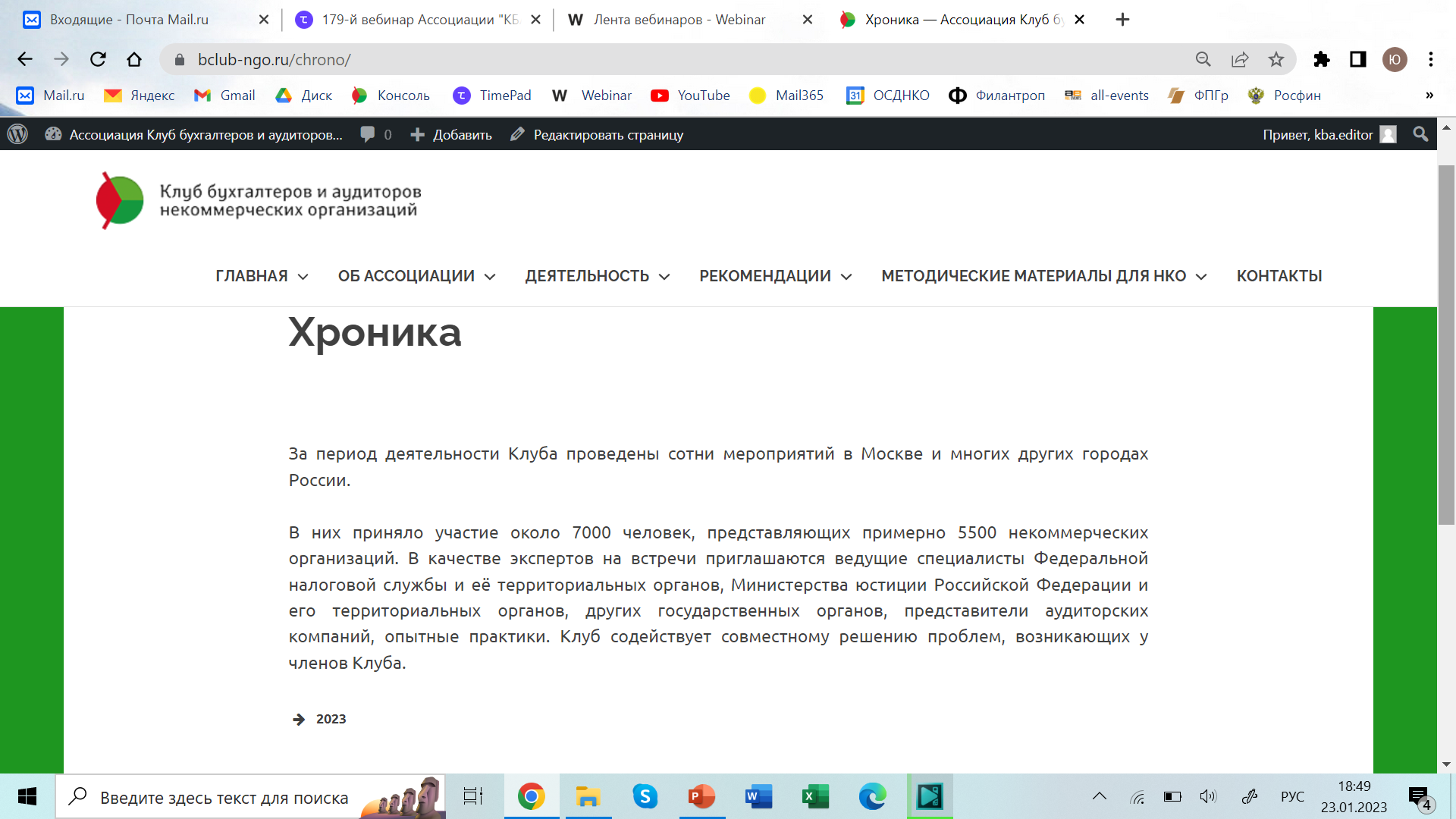 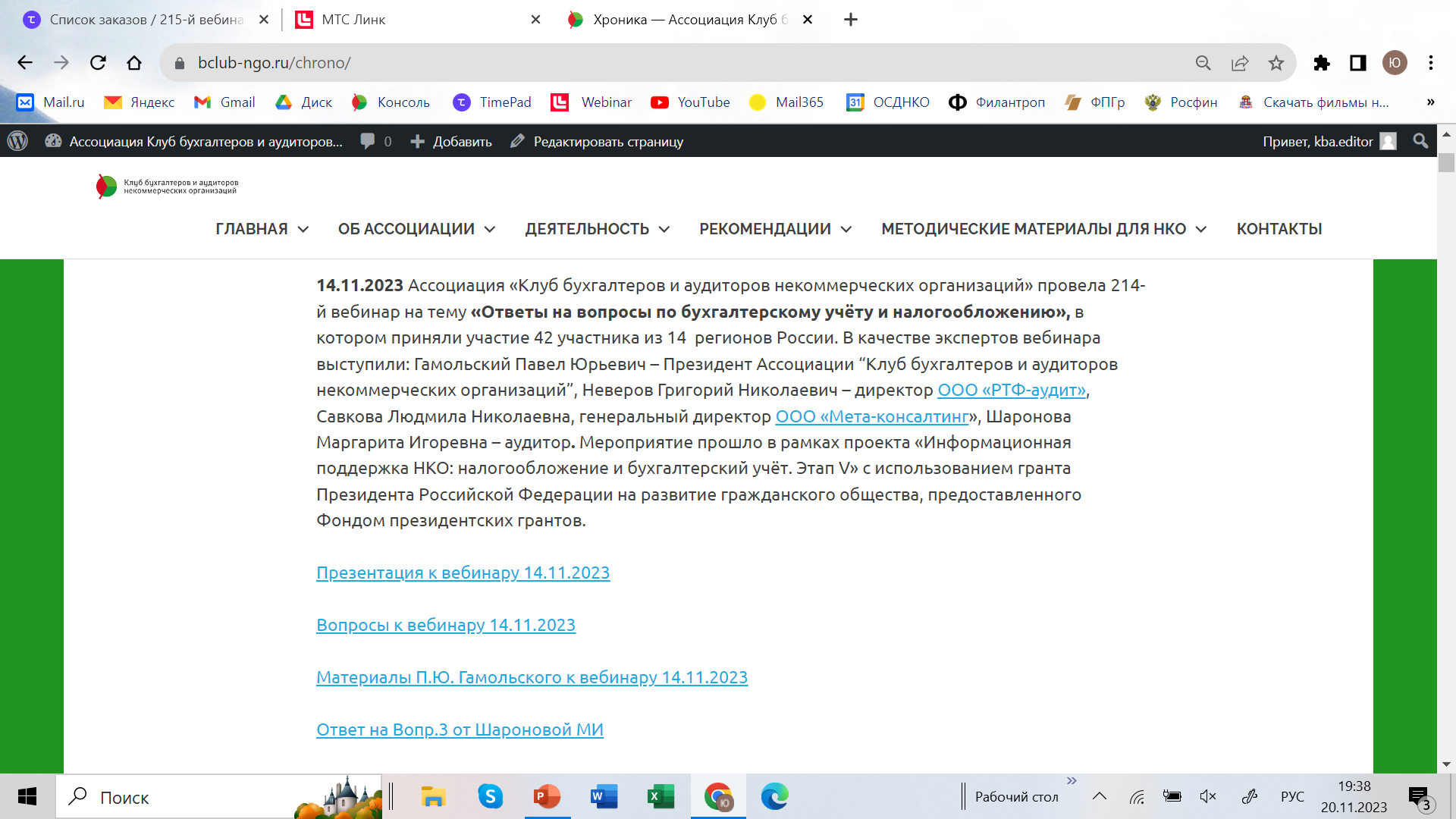 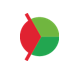 Присоединяйтесь к нам
* в Контакте:
https://m.vk.com/public183078827?from=groups
* в Телеграмм:
https://t.me/bclubngo
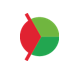 Наши вебинары в Интернете
*https://www.youtube.com/channel/UCjTcVOe3ucOVpB84OsPaLnQ/videos

*Открыта подписка на обновление канала
План-график вебинаров на ноябрь-декабрь 2023 г.
28.11.2023.  г. Москва. 216-й вебинар «Организация воинского учёта в организации, в т.ч. НКО. Ответственность за нарушение правил воинского учёта». Эксперт – Жижерина Юлия Юрьевна, руководитель компании «Мир трудовых отношений» (http://zhizherina.ru/)». Регистрация: https://klub-buhgalterov-nko.timepad.ru/event/2618672/
05.12.2023.  г. Москва. 217-й вебинар «Защита интеллектуальной собственности НКО (логотипы, товарные знаки, права на сайты, программы, произведения литературы, изображения, методики)». Эксперт – Воробьёв Константин Олегович — юрист фонда «Нужна помощь». Регистрация: https://klub-buhgalterov-nko.timepad.ru/event/2663402/ 
12.12.2023. г. Москва. 218-й вебинар «Ответы на вопросы по бухгалтерcкому учёту и налогообложению» для руководителей, бухгалтеров и активистов СО НКО». Эксперты:  Гамольский Павел Юрьевич – Президент Ассоциации “Клуб бухгалтеров и аудиторов некоммерческих организаций”, Неверов Григорий Николаевич –  директор ООО «РТФ-аудит», Савкова Людмила Николаевна – генеральный директор ООО «Мета-консалтинг», Шаронова Маргарита Игоревна – аудитор. Регистрация: https://klub-buhgalterov-nko.timepad.ru/event/2663410/ 
19.12.2023.  г. Москва. 219-й вебинар «Конфликт интересов в НКО». Эксперт:  Кумаритова Анастасия Александровна – независимый эксперт по НКО, к.ю.н., тема диссертации: «Гражданско-правовое положение некоммерческих организаций в сфере благотворительной деятельности». Регистрация: https://klub-buhgalterov-nko.timepad.ru/event/2663413/
Контакты Ассоциации:
+7 (495) 972-80-68

bclub-ngo.ru

bclub-ngo2014@mail.ru
Телефон: 

Сайт:
 
Электронная почта: